Miedary  Dawniej i dziś
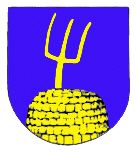 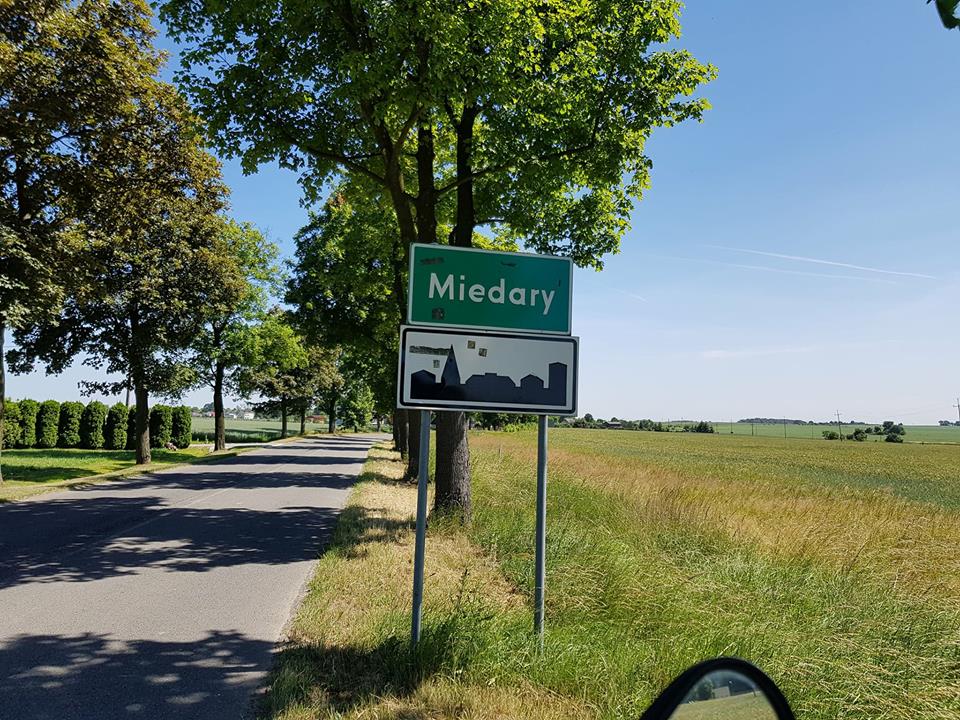 Wszystkie nazwy Miedar
MIEDAR
IMMENWALD
MIODARY
MIEDARY
Początki Miedar
Osada Miedary powstała na przełomie XII i XIII wieku w ramach szerokiego zagospodarowywania nieużytków Śląska. Na początku nosiła nazwę Miodary - nazwa pochodziła od służby pszczelarskiej, w skład której wchodzili bartnicy, bartodzieje, miodziarze; dzisiaj Bartnik czy Bartodziej to często spotykane nazwiska na Śląsku.
 Miodziarze zajmowali się zbieraniem miodu i jego przerabianiem. Należy jednak tę nazwę wywodzić nie od słowa Met, co z niemieckiego oznacza miód pitny, ale od nazwy starosłowiańskiego medu, znaczącego miód.
W niektórych miejscach Miedar stara tradycja przetrwała do dziś
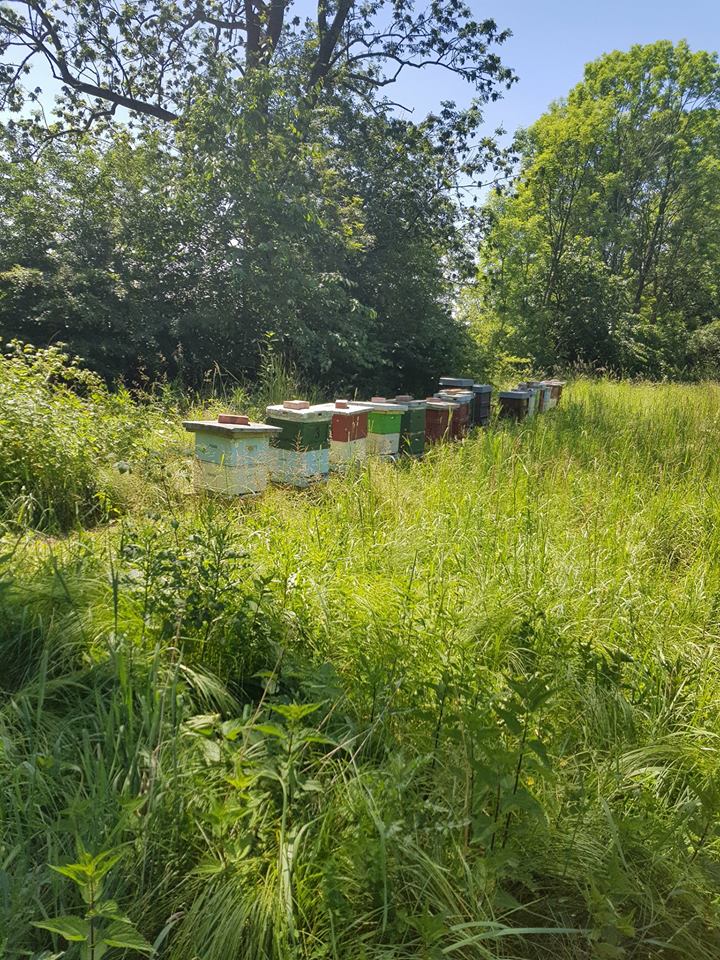 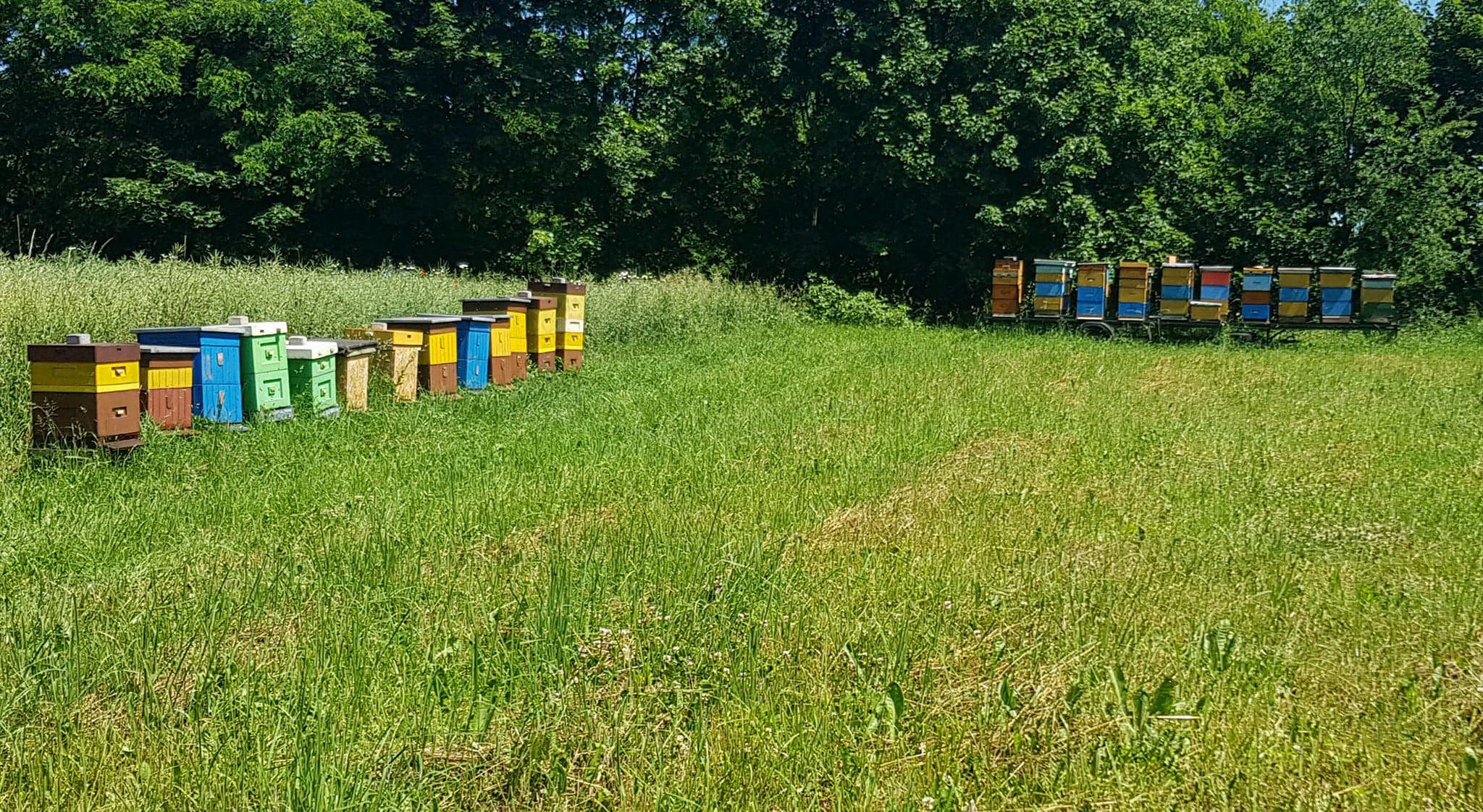 Czas Großdeutsches Reich
Gdy Adolf Hitler doszedł do władzy                w Niemczech, tworząc nazistowskie Wielkie Niemcy, również nazwa miejscowości w 1936 roku została zmieniona ze śląsko brzmiących Miedar na niemieckie Immenwald. 
Nazwa ta przetrwała do 1945 roku.
Nazwy ulic Miedar – w czasach przynależności miejscowości:   - dawniej - do Niemiec,- oraz dziś - do Polski.
Dawniej Dorfstraße
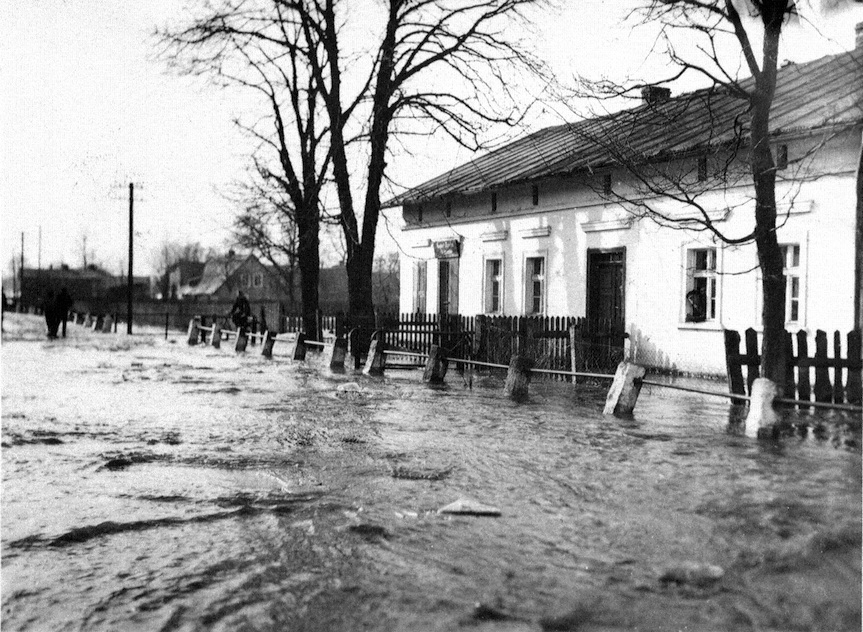 Na zdjęciu widać powódź na tej ulicy w latach 30-tych XX wieku.
Dziś to ulica 1-go Maja
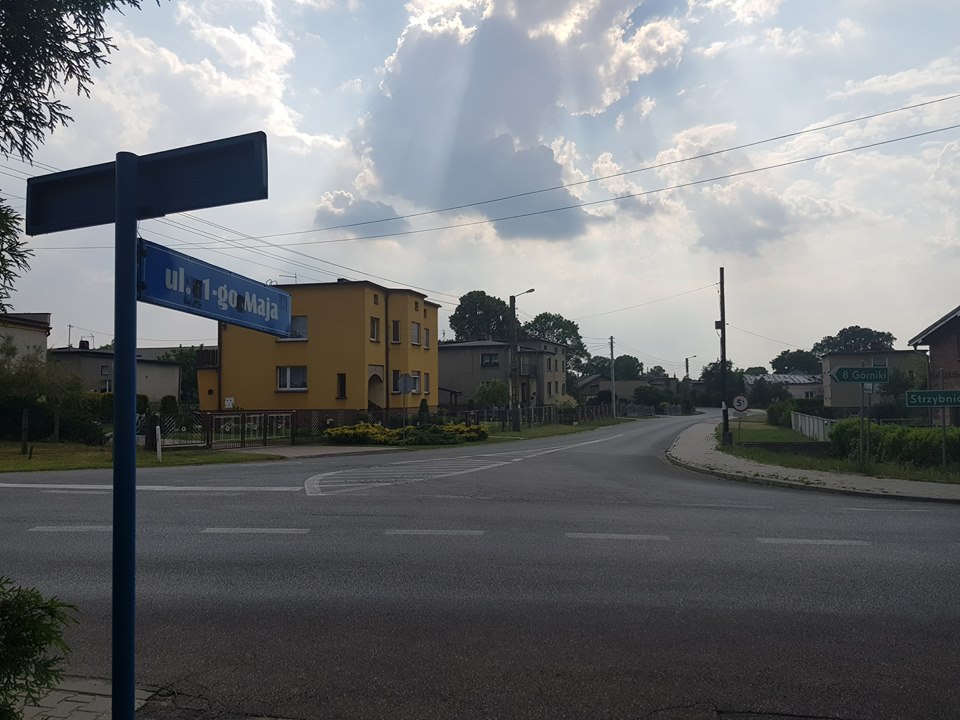 Dawniej Beuthenerstraße
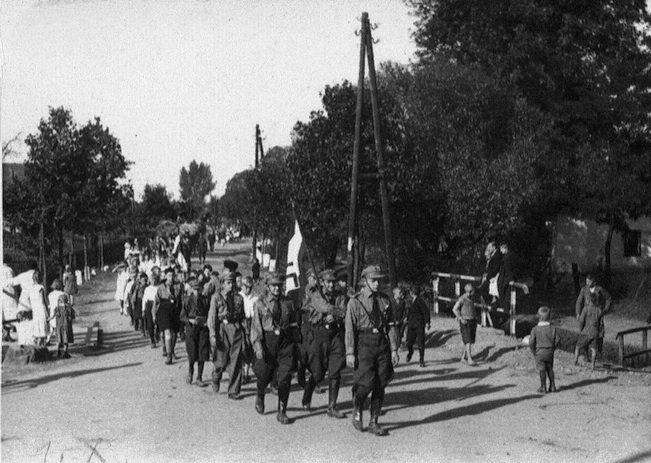 Na zdjęciu widać przemarsz ulicą Hitler-Jugend – hitlerowskiej organizacji młodzieżowej; lata 30-te XX wieku. 
Po 1945 roku ulica nosiła nazwę Armii Czerwonej.
Dziś to ulica Główna
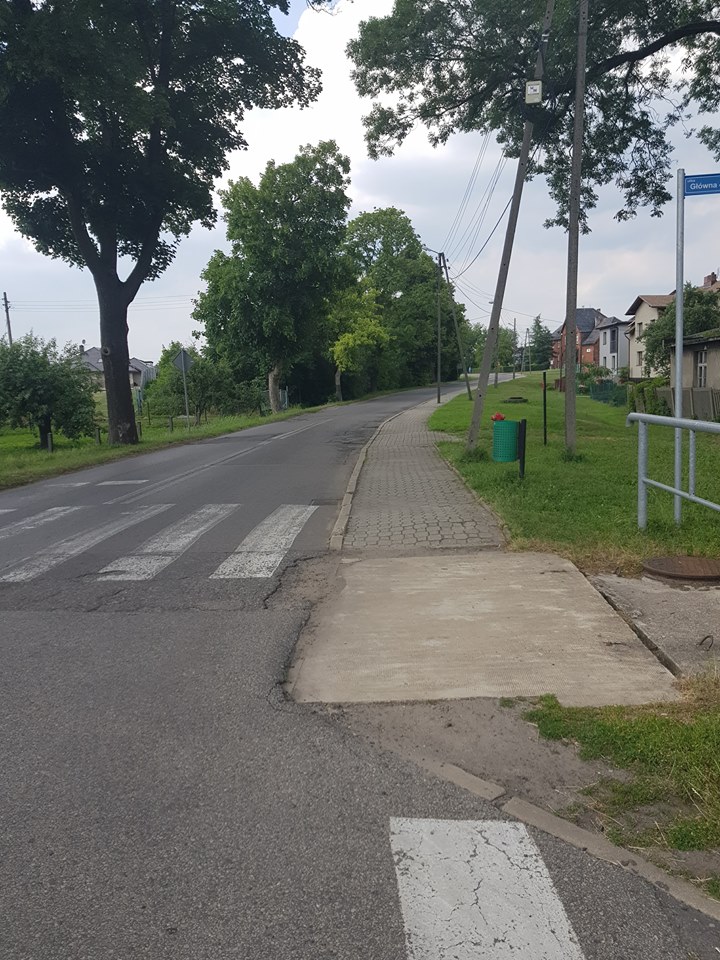 Dzisiejsza ulica Dworcowa
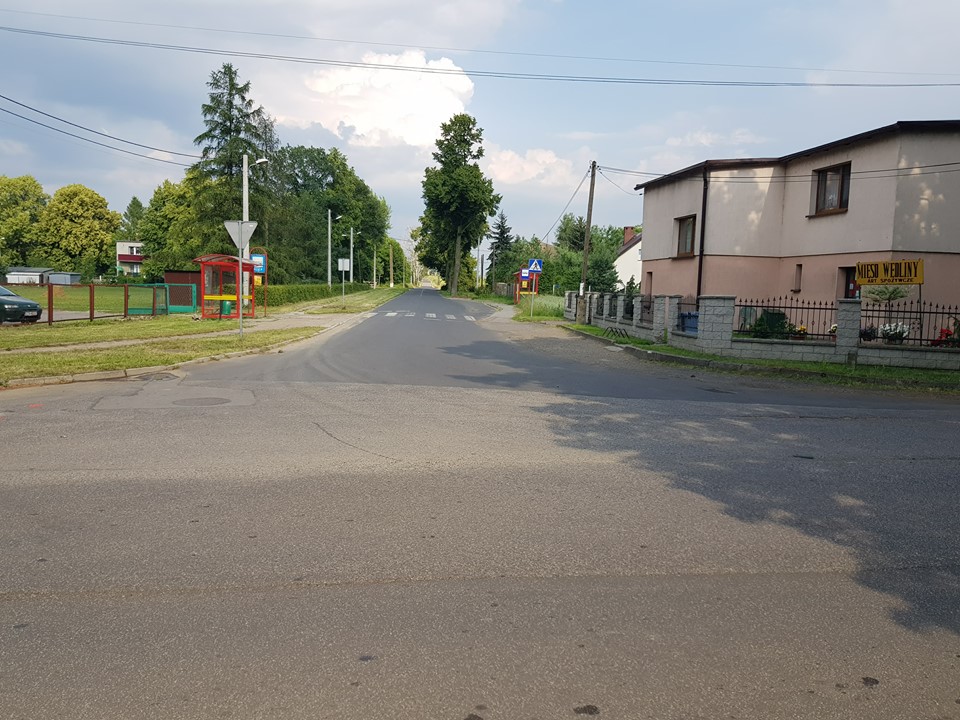 To dawniej Bahnhofstraße
Dzisiejsza ulica Jesionowa
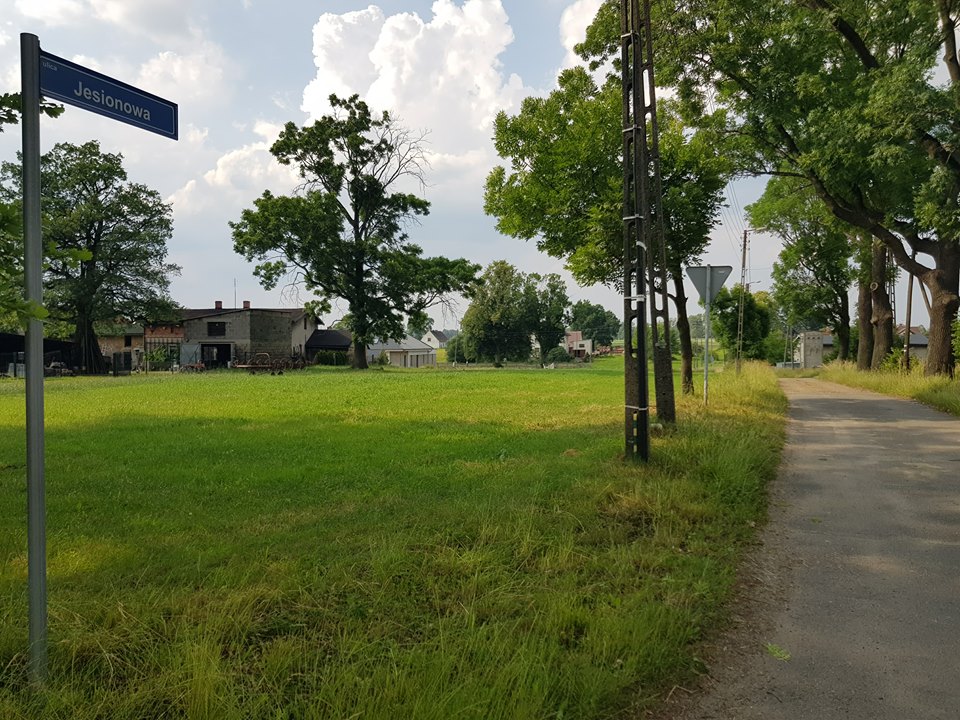 To dawniej Alte Kirchweg
Dzisiejsza ulica Wąska
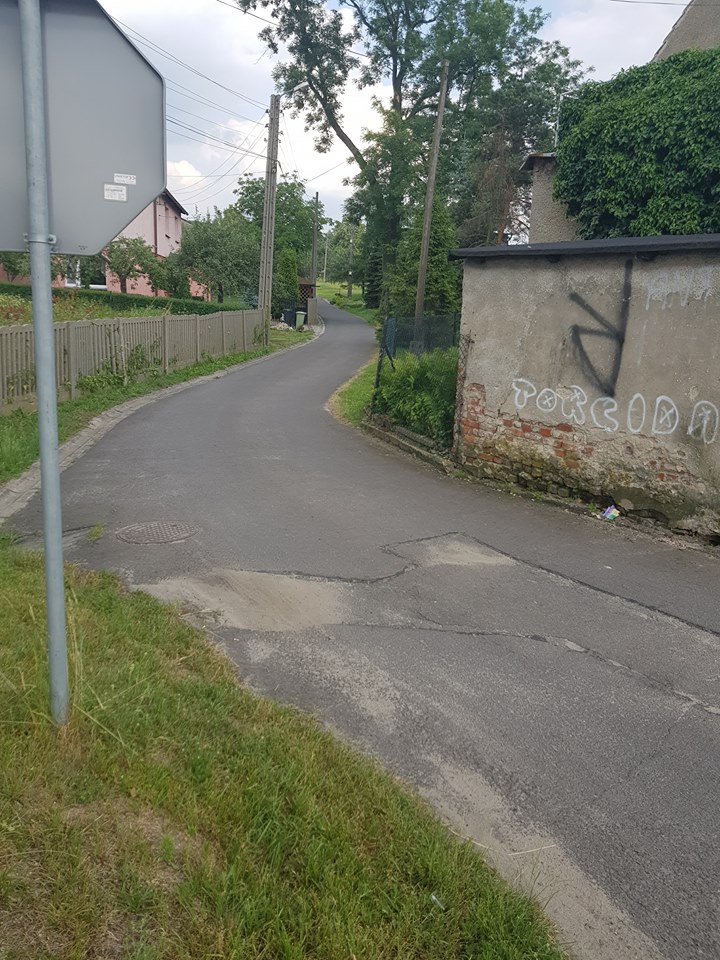 To dawniej Am Dorfgraben
Dzisiejsza ulica Kościuszki
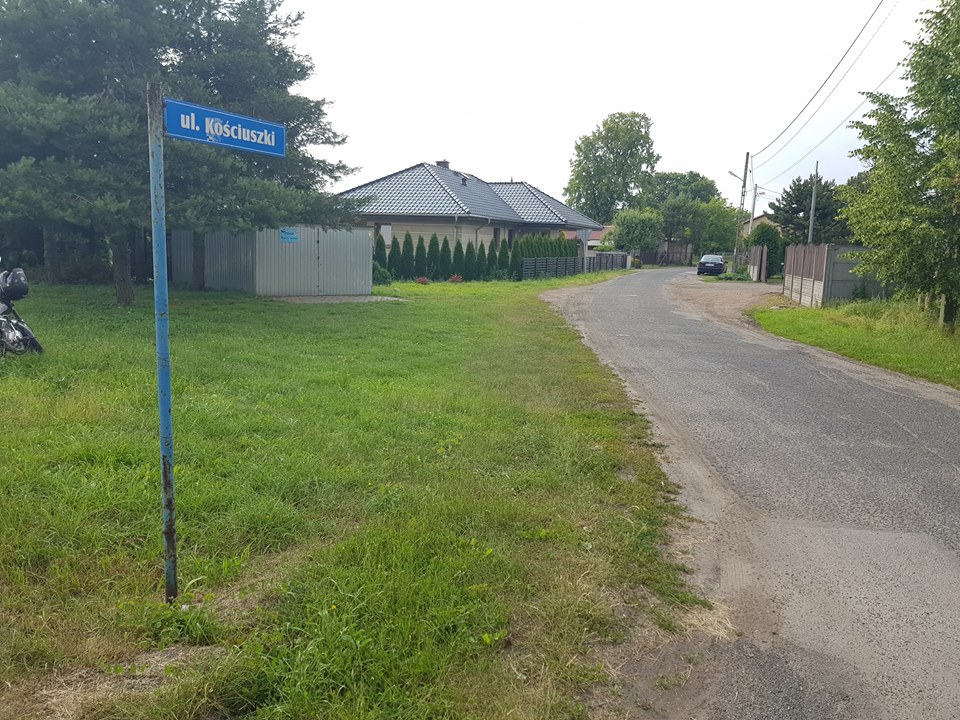 To dawniej Schlageterstraße
Miedarski kościół dawniej
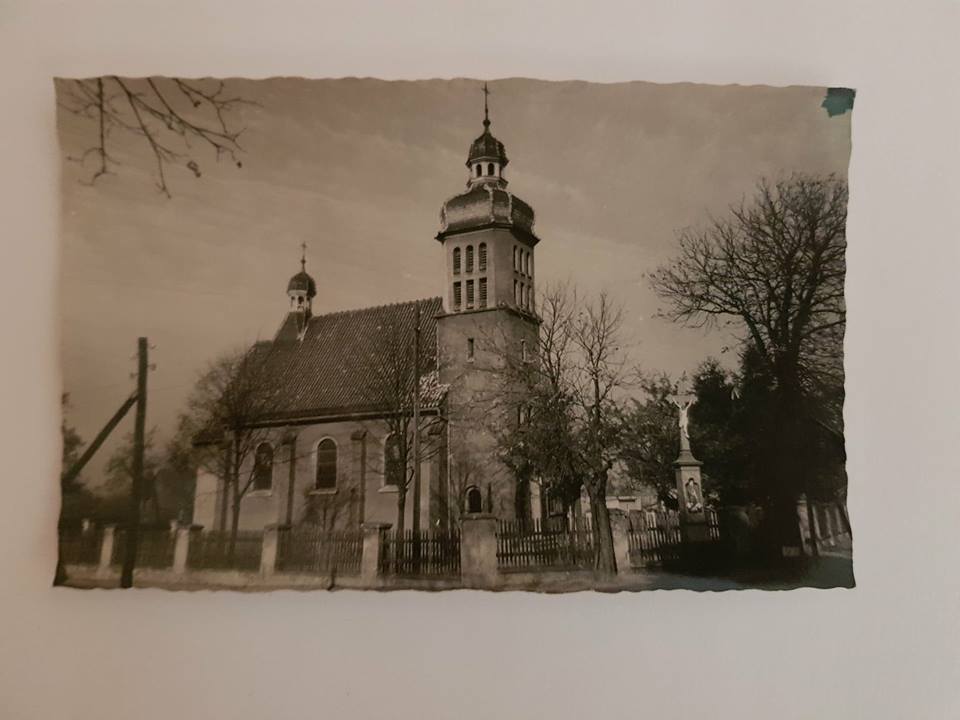 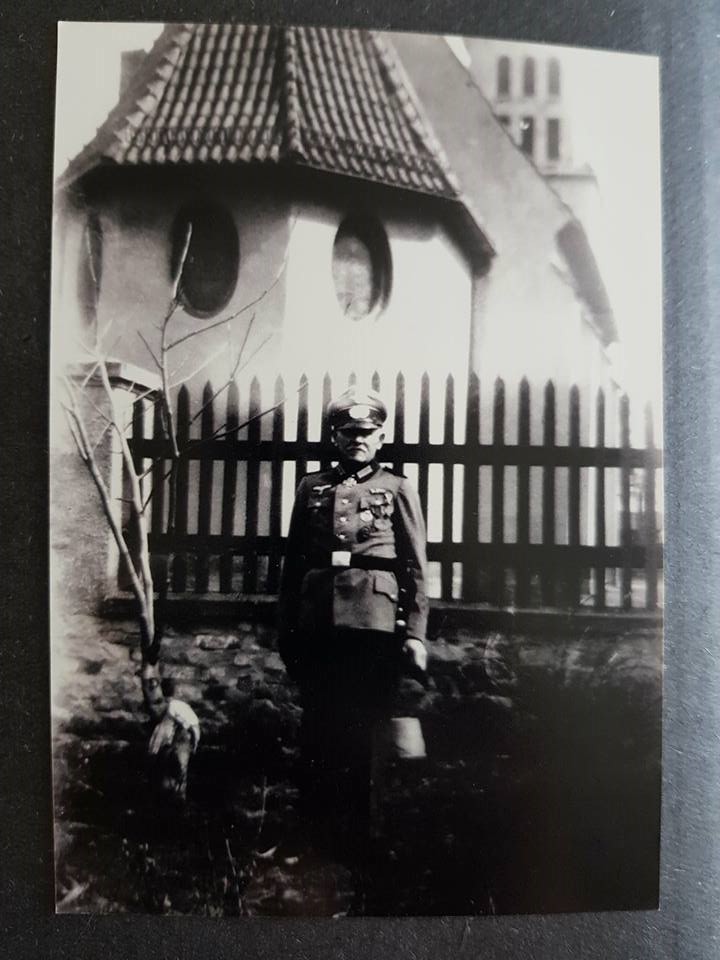 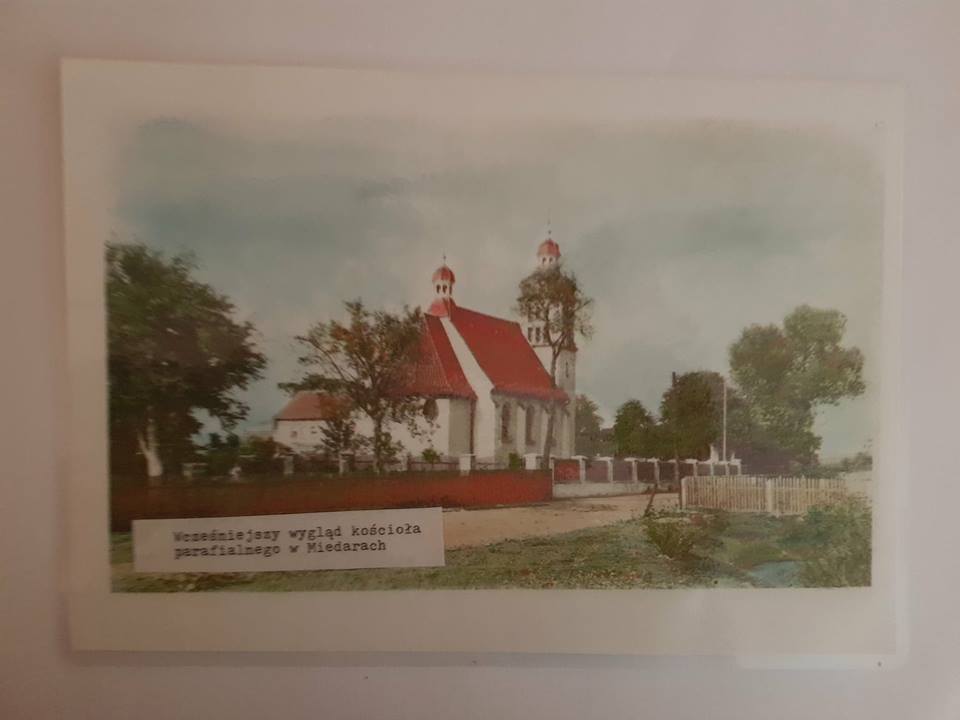 Miedarski kościół dziś
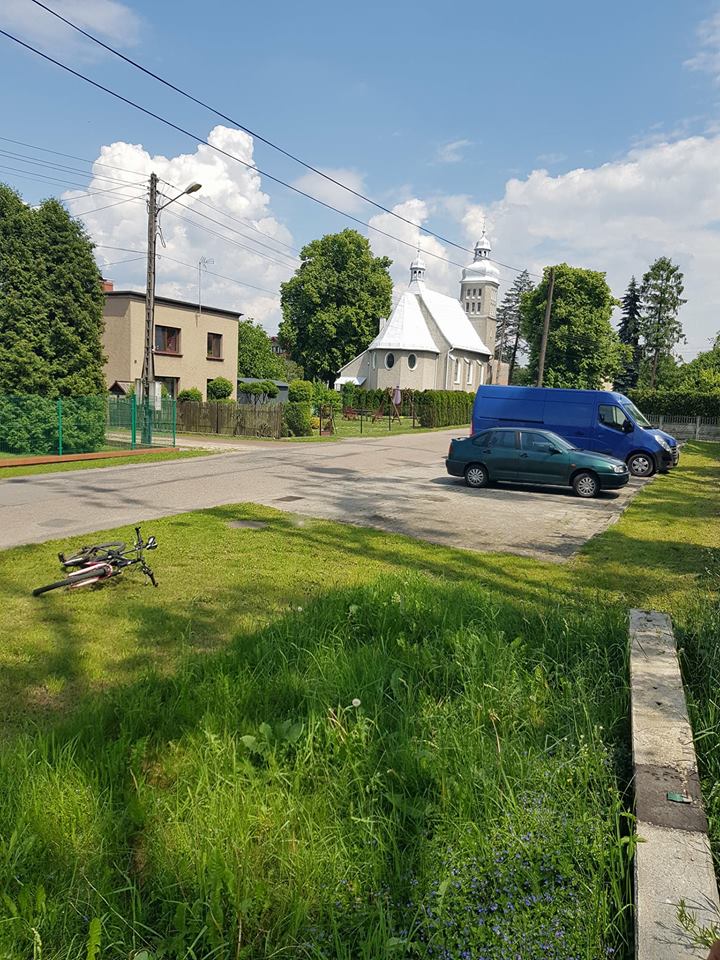 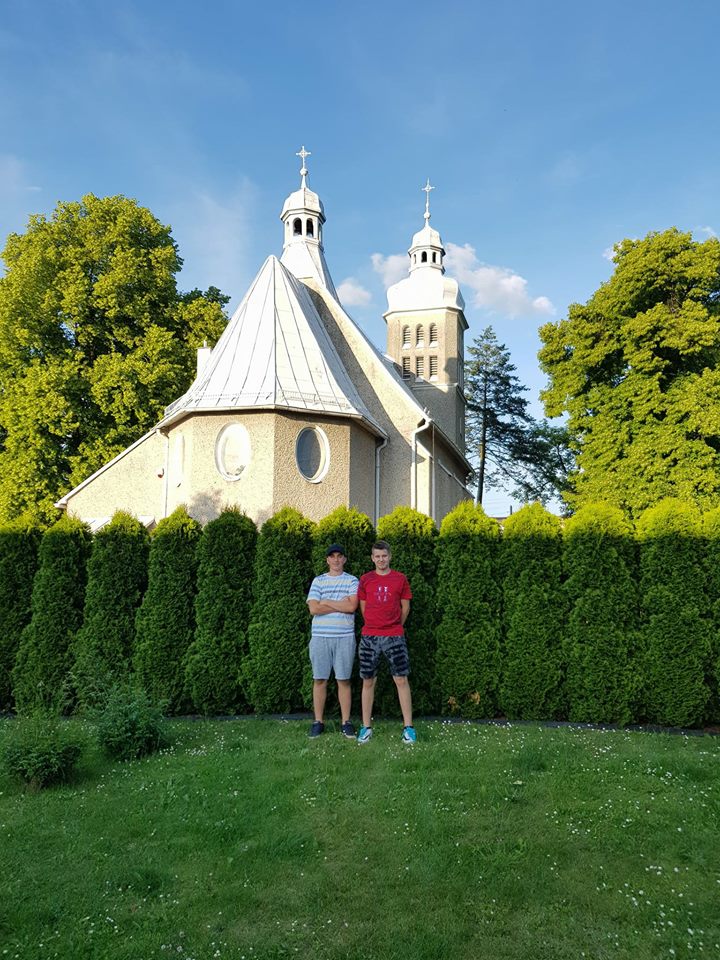 Kościelny ołtarz dawniej
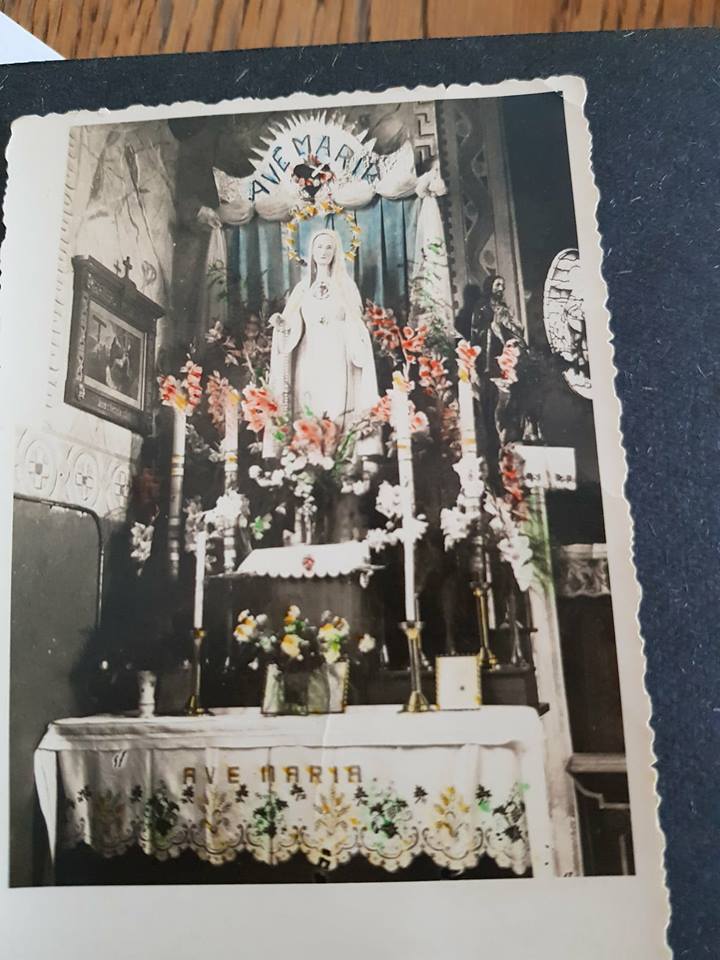 Kościelny ołtarz dziś
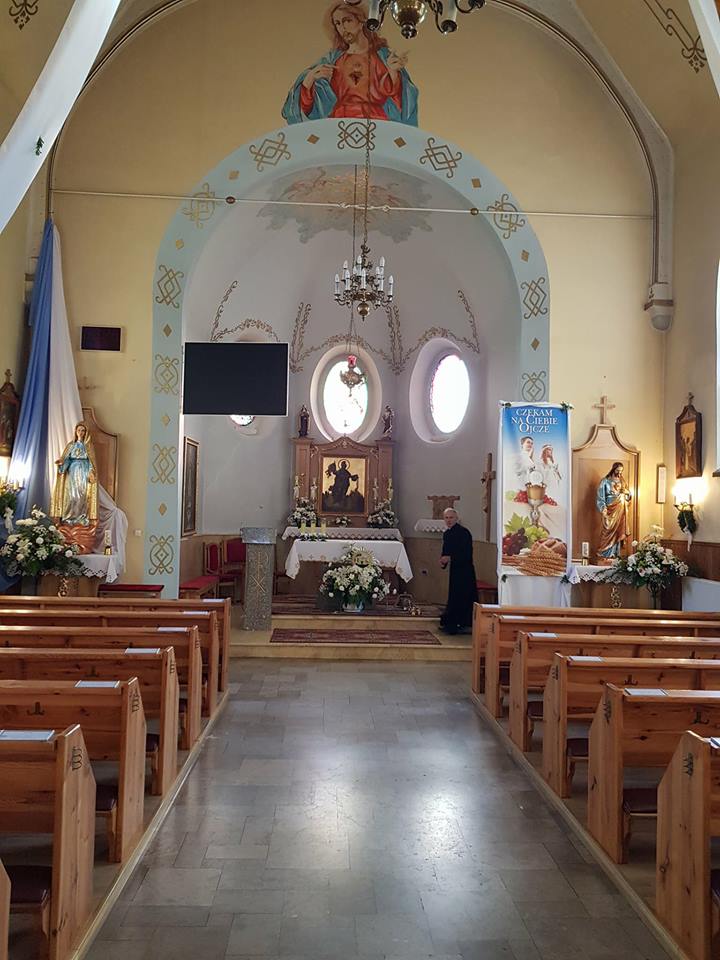 Dom klaretynów dawniej
Dom klaretynów dziś
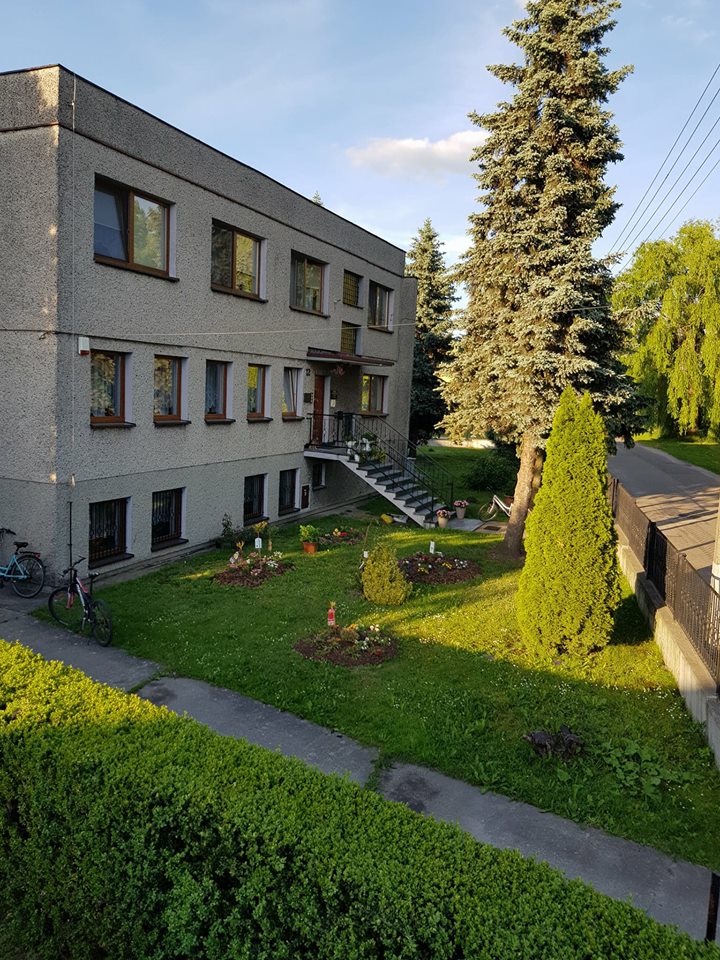 Procesja po dzwony kościelne przed II wojną światową
Procesja po dzwony, które miały być rozładowywane na miedarskim dworcu
Goik(gaik) w Miedarach w latach 20-tych XX wieku.
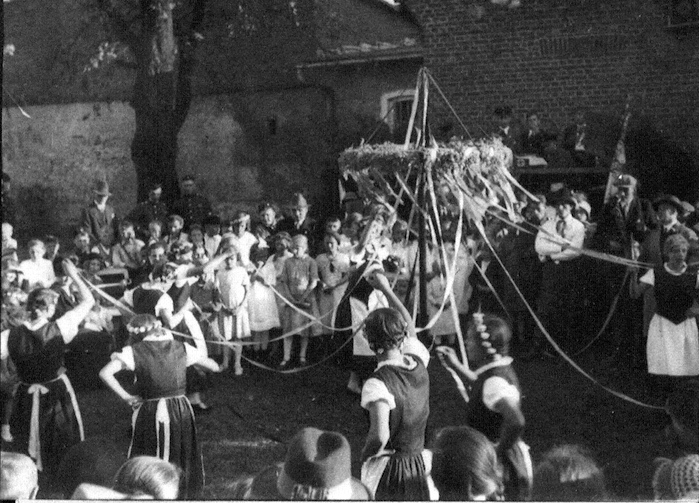 Gaik to śląskie obchody Marzanny
Nie wiadomo, od kiedy na Śląsku kultywuje się tradycję topienia marzanny i chodzenia z gaikiem. Uważany przez kościół za zwyczaj pogański i tępiony przez tę instytucję, zdołał przetrwać na Śląsku nawet wówczas, gdy prawie zanikł w innych rejonach Polski.
Badacze zwracają uwagę, że dawniej z własnoręcznie wykonaną Marzanną chodziły jedynie kobiety i dziewczęta, a dopiero później zwyczaj ten został przejęty przez młodzież i dzieci . 
Kukły były obnoszone po wsi. Przed kolejnymi domostwami, zwłaszcza tymi, gdzie mieszkały młode dziewczęta, śpiewano piosenki, czasem improwizowane. Gospodarze nagradzali śpiewających datkami w postaci pieniędzy i jajek. Następnie pochód wychodził poza wieś i przy śpiewie szedł nad zbiornik wodny znajdujący się w okolicy. – mógł to być strumień, staw, jezioro, a nawet kałuża. Jeśli w pobliżu nie było żadnego akwenu, lalkę palono, czasem najpierw rozdzierając jej ubrania lub obrzucając śniegiem czy błotem.
Powracano zwykle z gaikiem (Goikiem), czyli przystrojoną jajkami i wstążkami choinką. Symbolizujące wiosnę i rozkwit przyrody „latko” wprowadzano do wsi przy wtórze pieśni i życzeń pomyślności.
Szkoła w latach 30-tych XX wieku
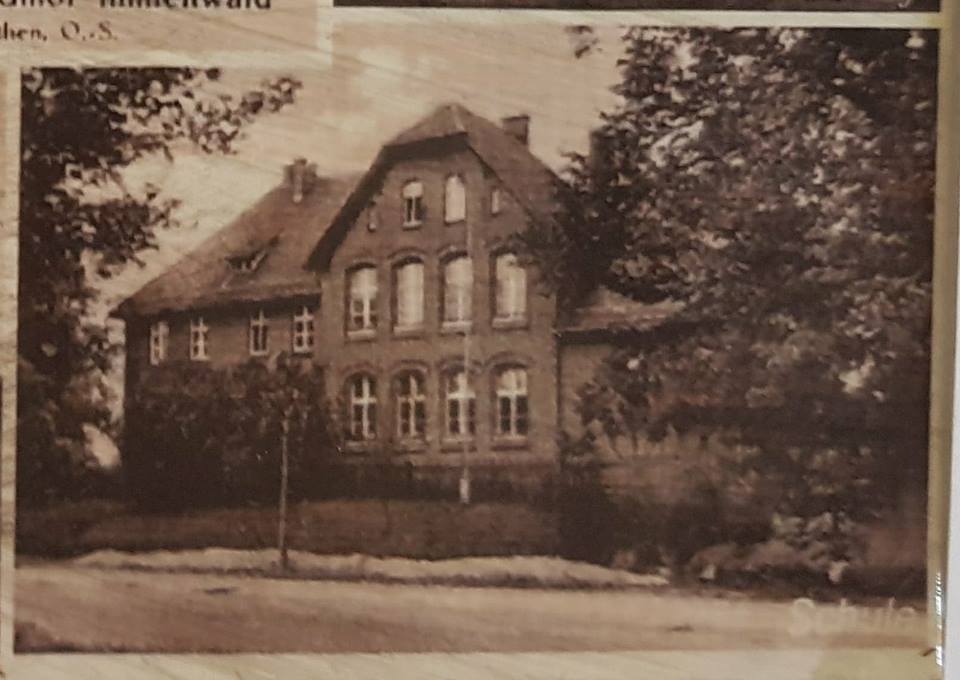 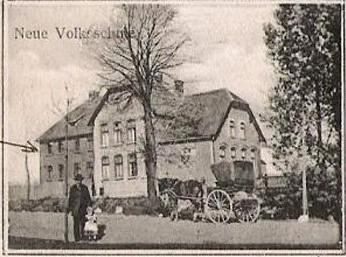 Nowa Szkoła ludowa- zdjęcie z 1910 roku
Zespół Szkolno-Przedszkolny dziś
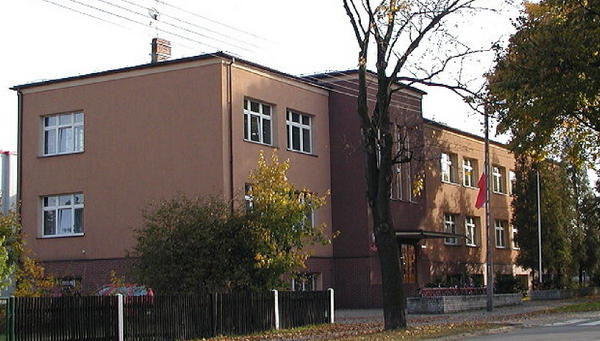 Nauczyciele naszej szkoły dawniej
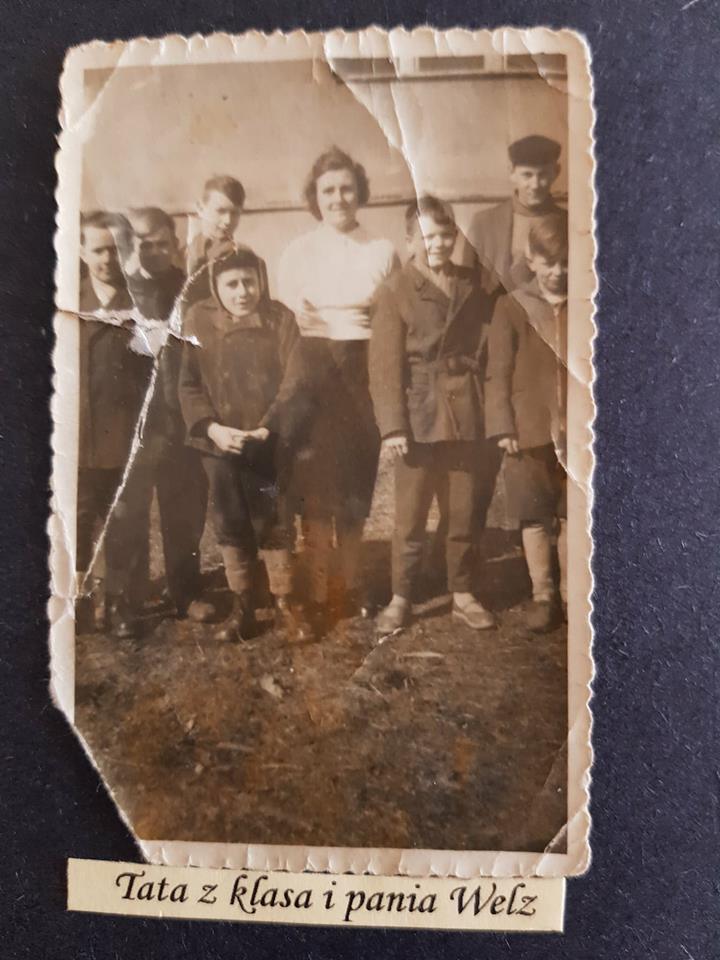 Nauczyciele naszej szkoły dziś
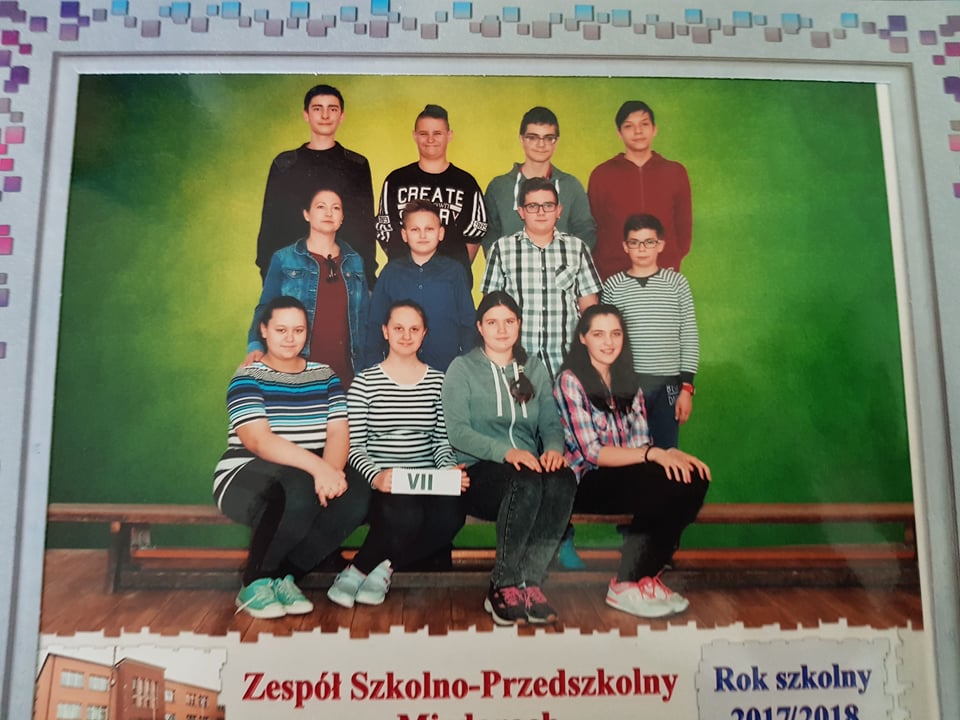 W Miedarach żywa jest tradycja nauczycielska- na zdjęciu Pani Sylwia Zweiffel, wnuczka Pani Welz
Stacja kolejowa dawniej
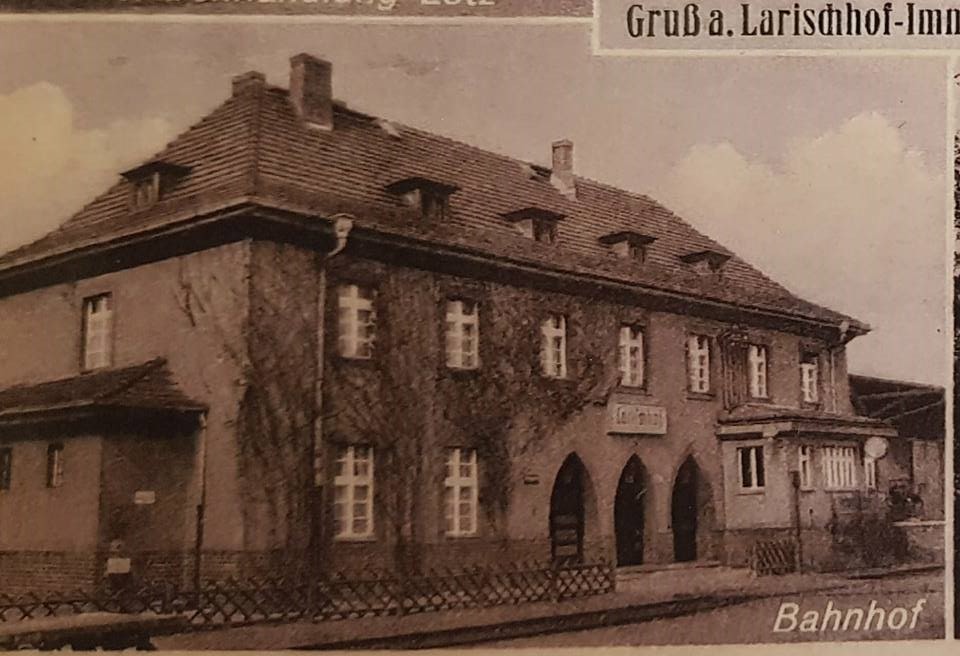 Kolej w Miedarach powstała po       I wojnie światowej, po podziale Oberschlesien – Górnego Śląska pomiędzy Niemcy i Polskę; aby połączyć między innymi niemieckie Opole - Oppeln, Tworóg-Tworog, Brynek - Brynnek                       z Bytomiem i żeby ominąć Polskę.
Stacja kolejowa dziś
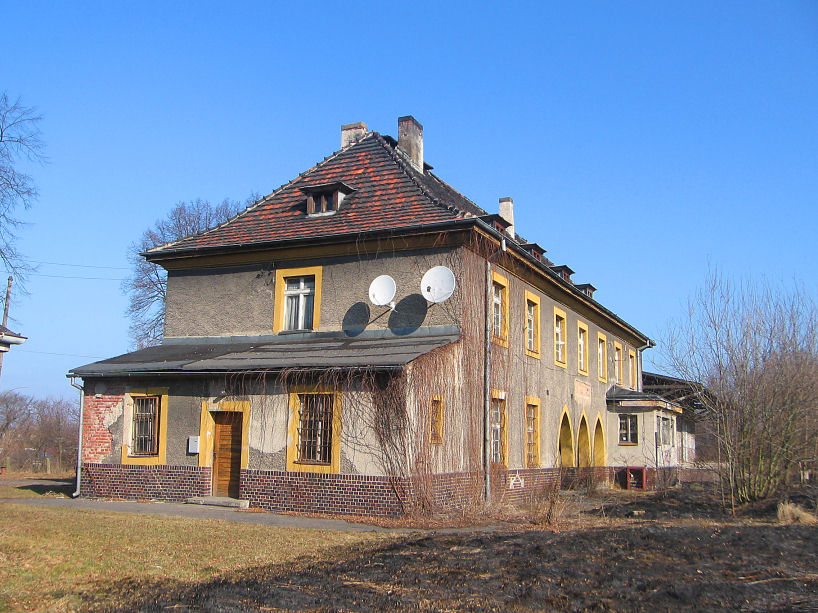 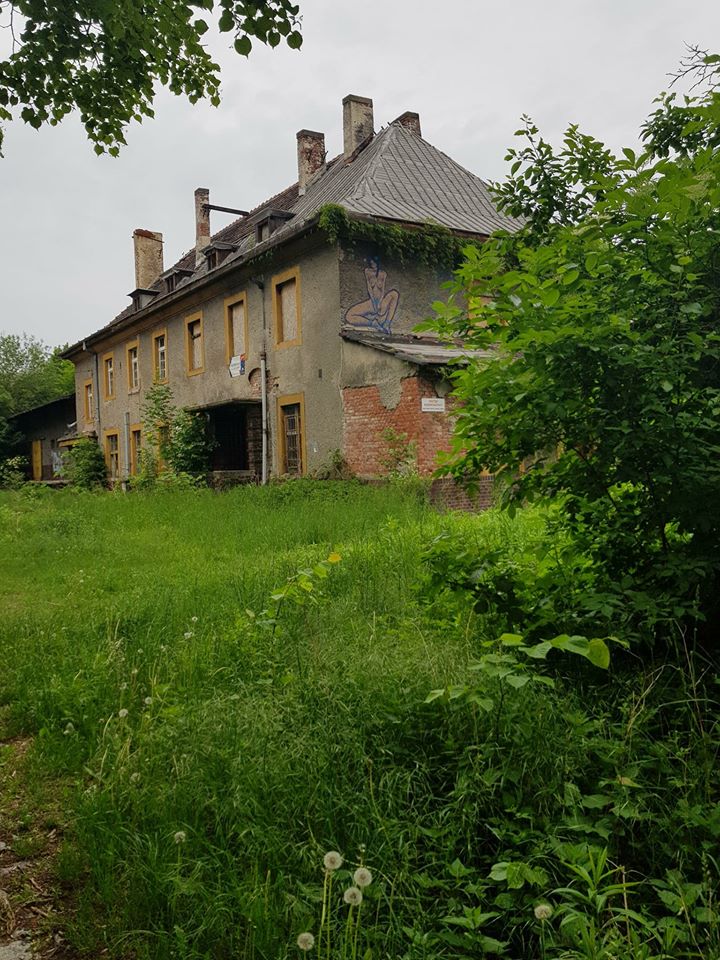 Gaststalle u Horzelli lata 30-ste XX wieku
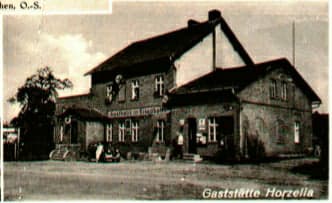 Bar Myśliwski u Państwa Hryszkiewicz- dziś
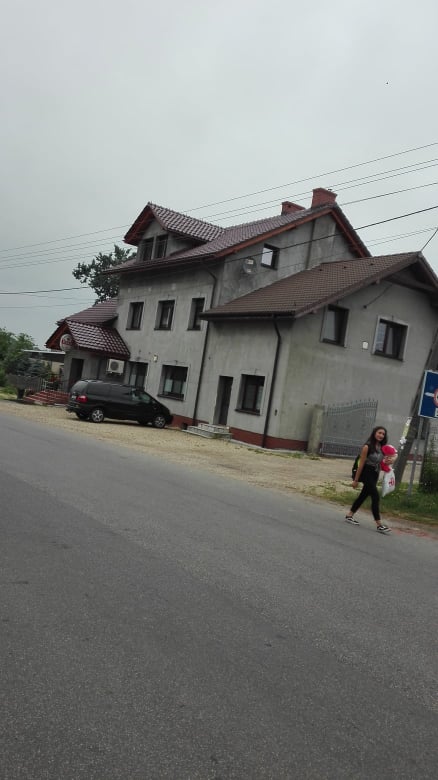 Ziegelei- cegielnia miedarska dawniej
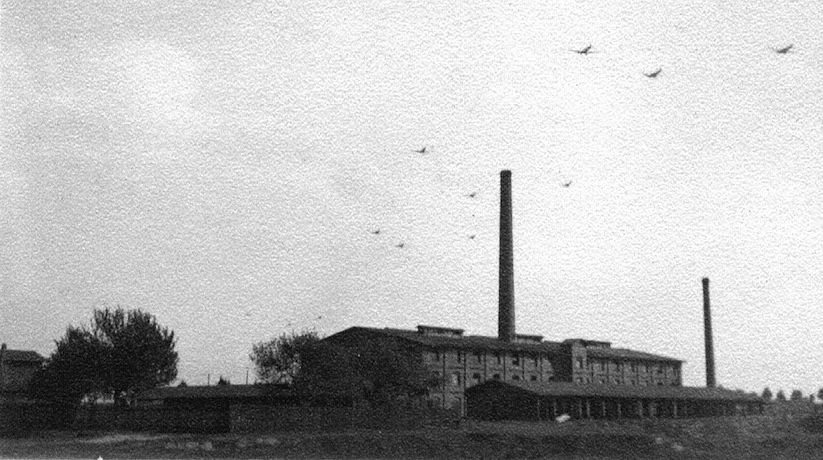 Dawny wygląd cegielni- zdjęcie z września 1939 roku 
( niemieckie samoloty lecą nad Polskę)
Cegielnia dziś
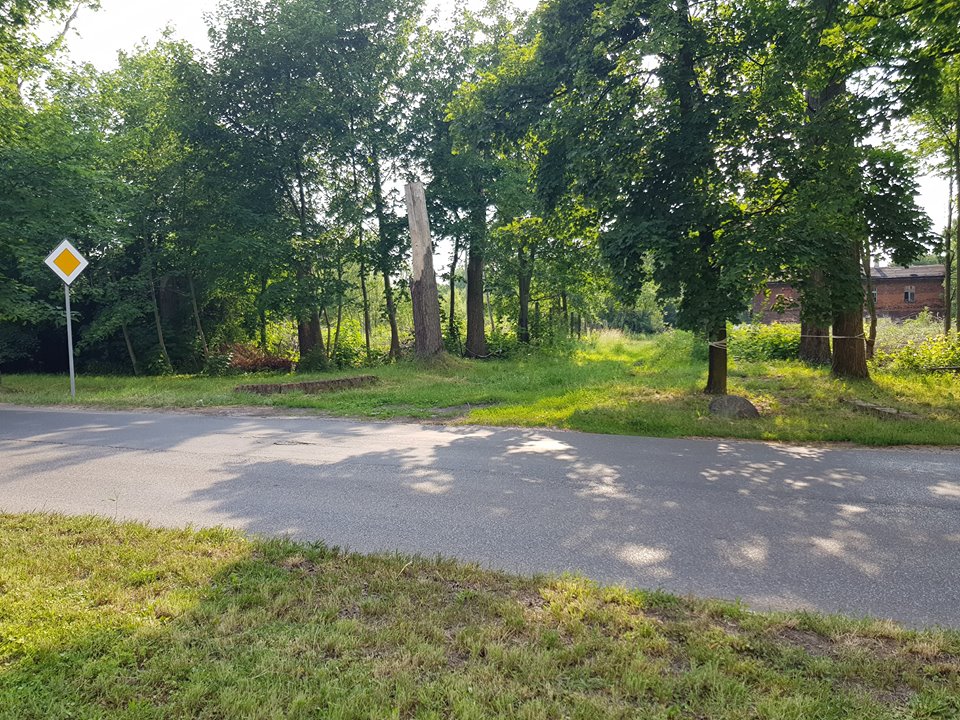 Maszyny rolnicze dawniej
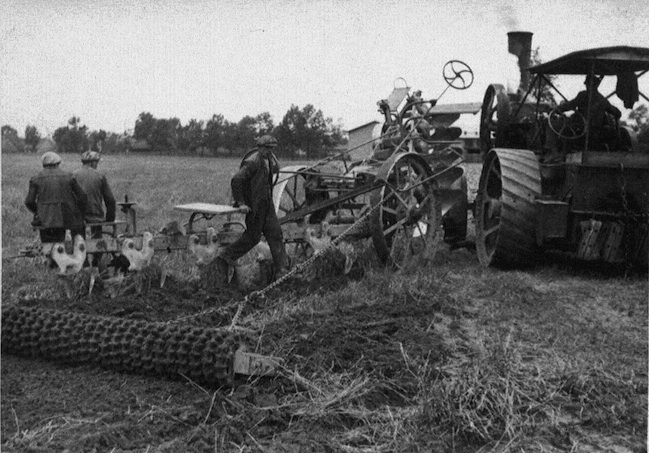 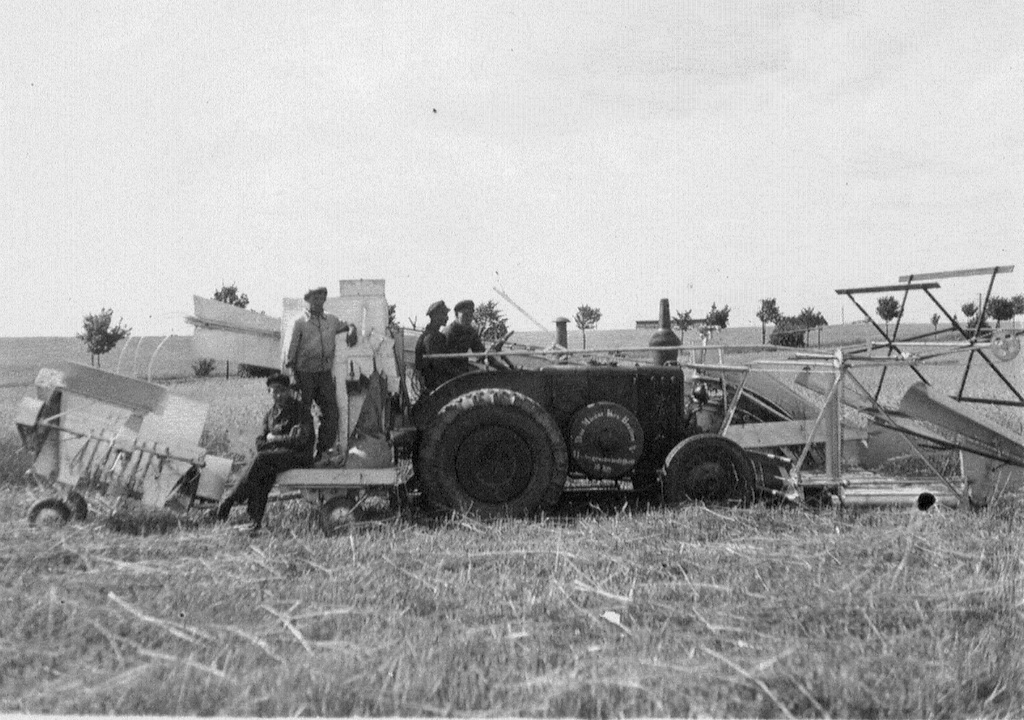 Prace rolne w latach 30-tych XX wieku
Maszyny rolnicze dziś
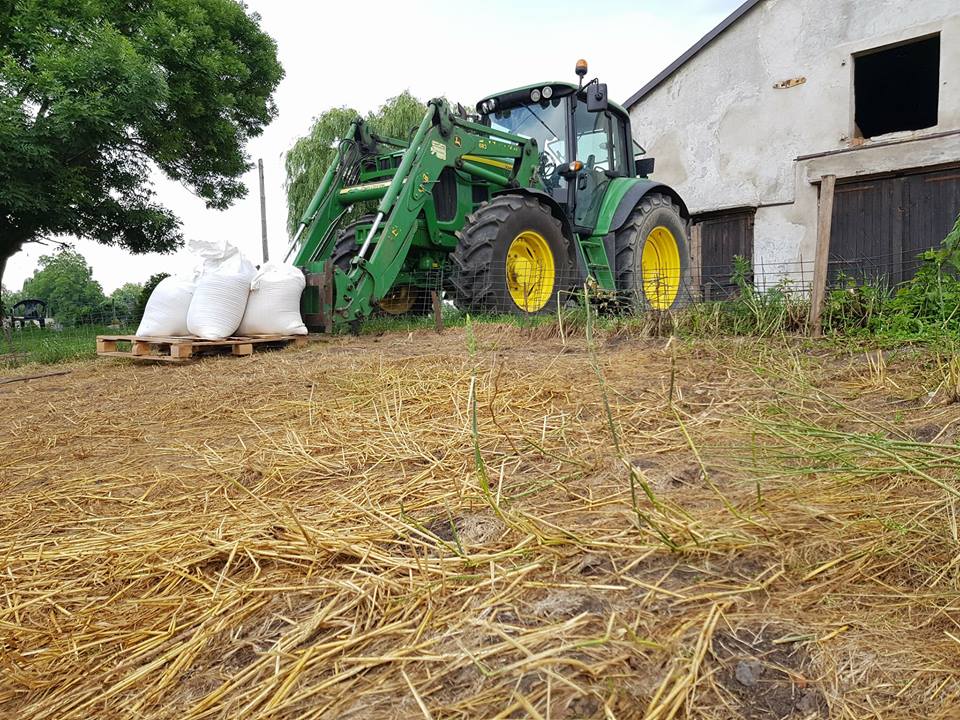 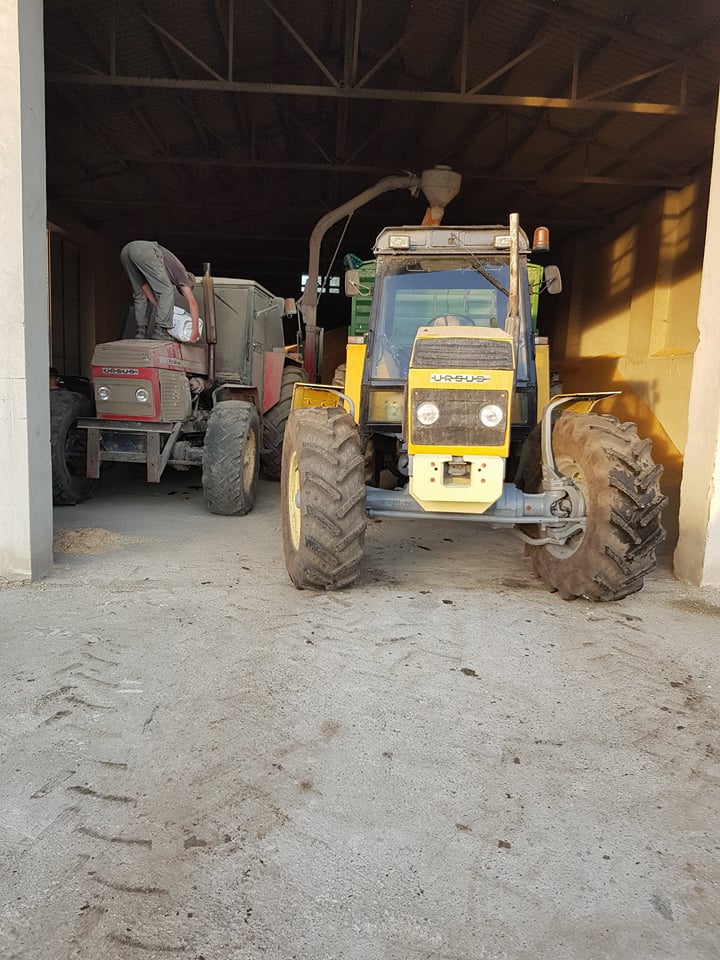 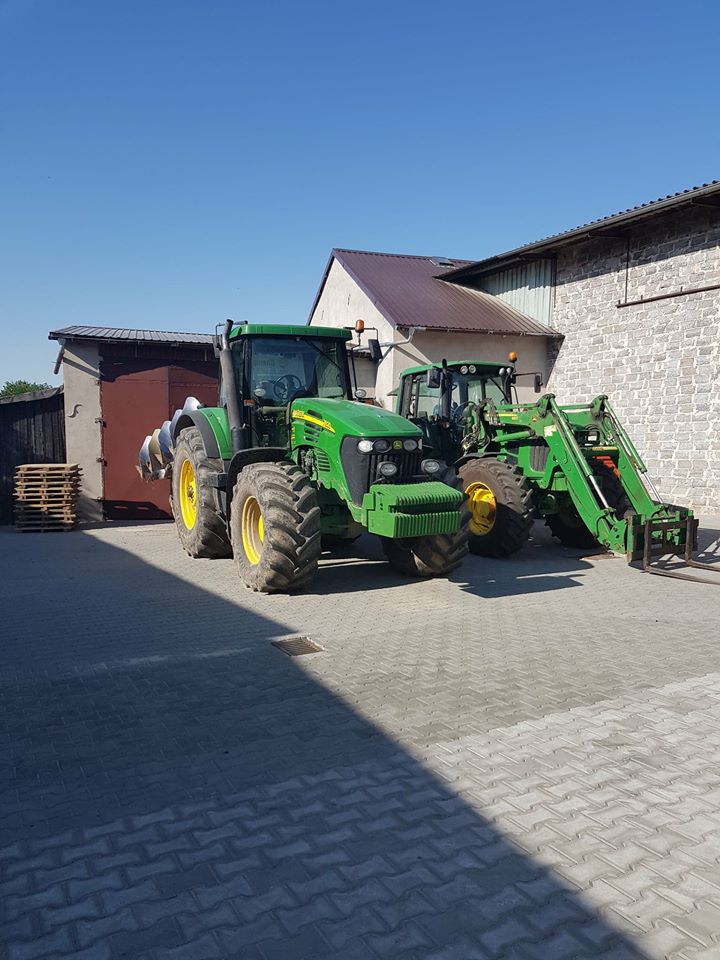 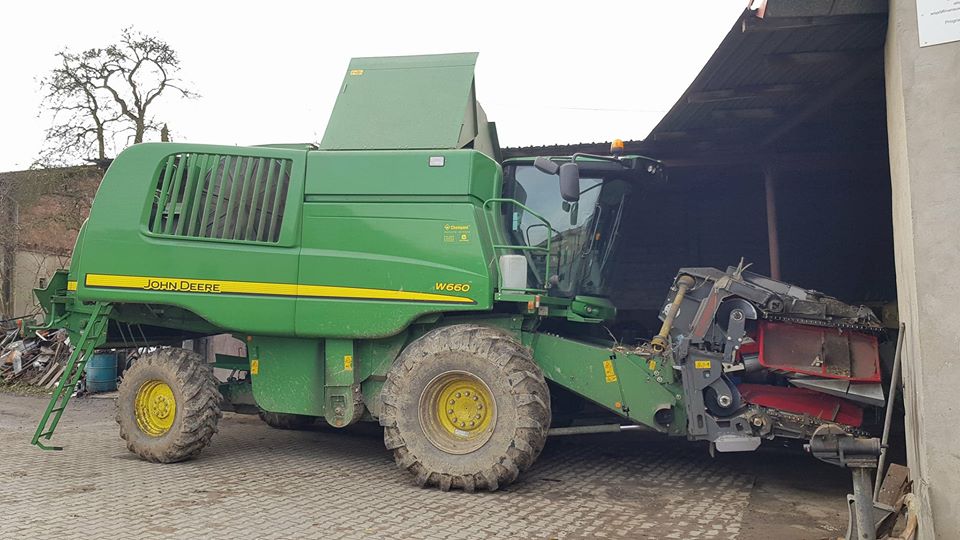 Mieszkańcy Miedar- Immenwald dawniej
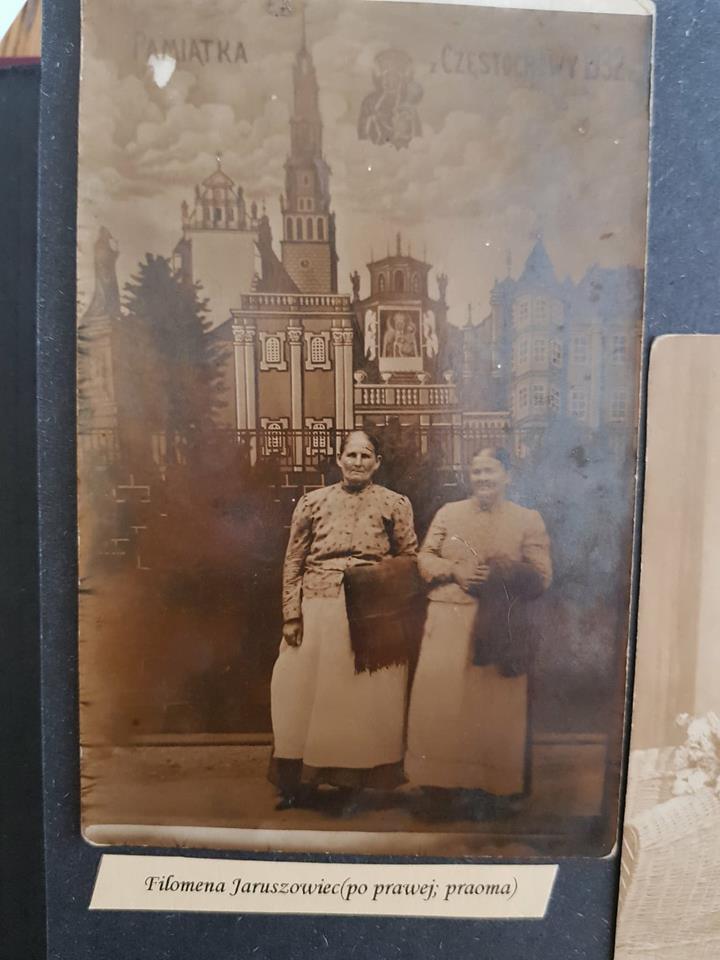 Pamiątka miedarskich kobiet z wyjazdu do Częstochowy, 1932 rok
Paul Podzimski na froncie wschodnim – Russland-Rosja 1942 rok
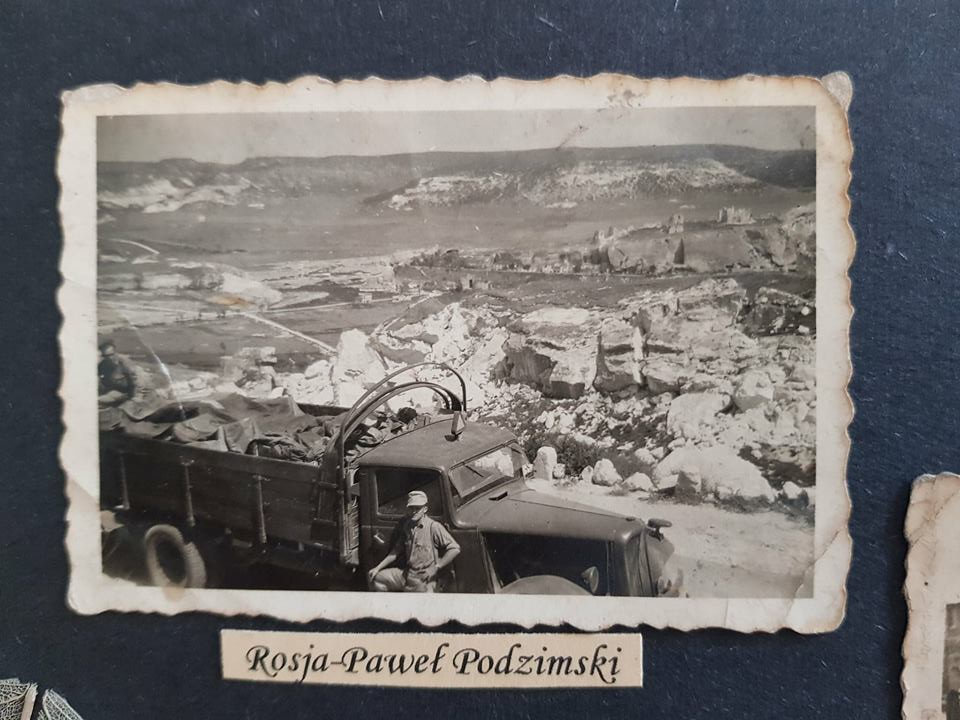 Miedarzanie w 1940 roku- ćwiczenia wojskowe
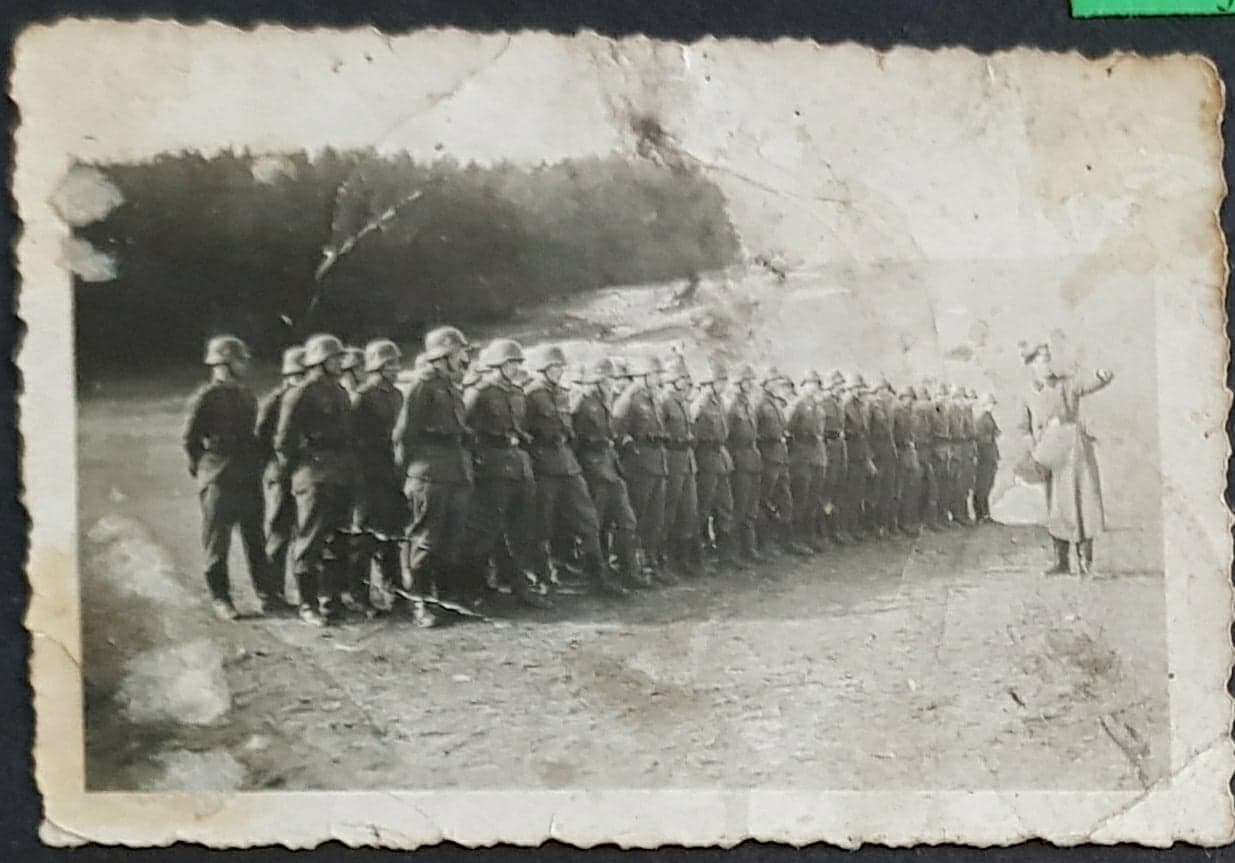 Młodzi chłopcy z Miedar w koszarach
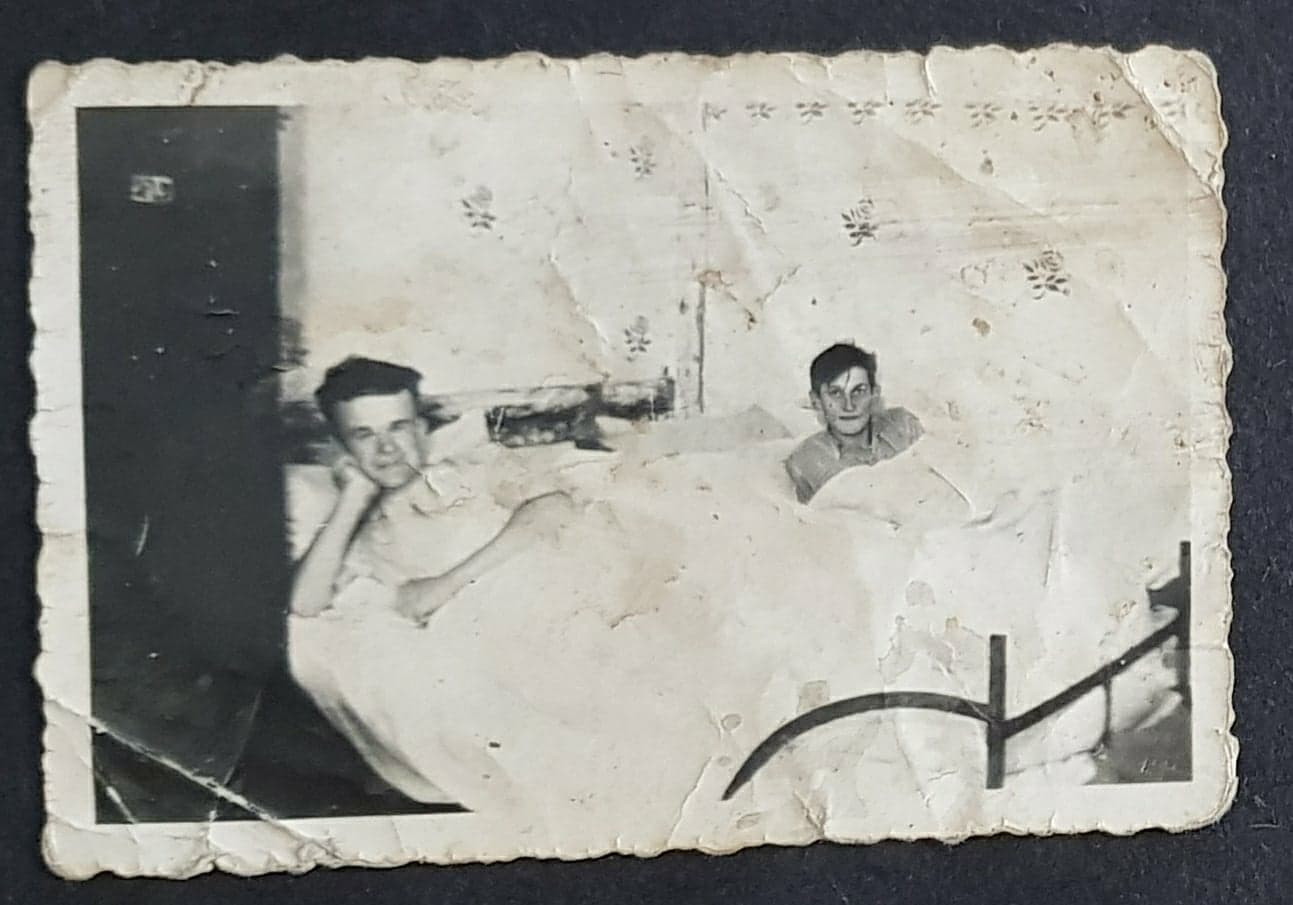 Czas wolny żołnierzy - gefrejtrów
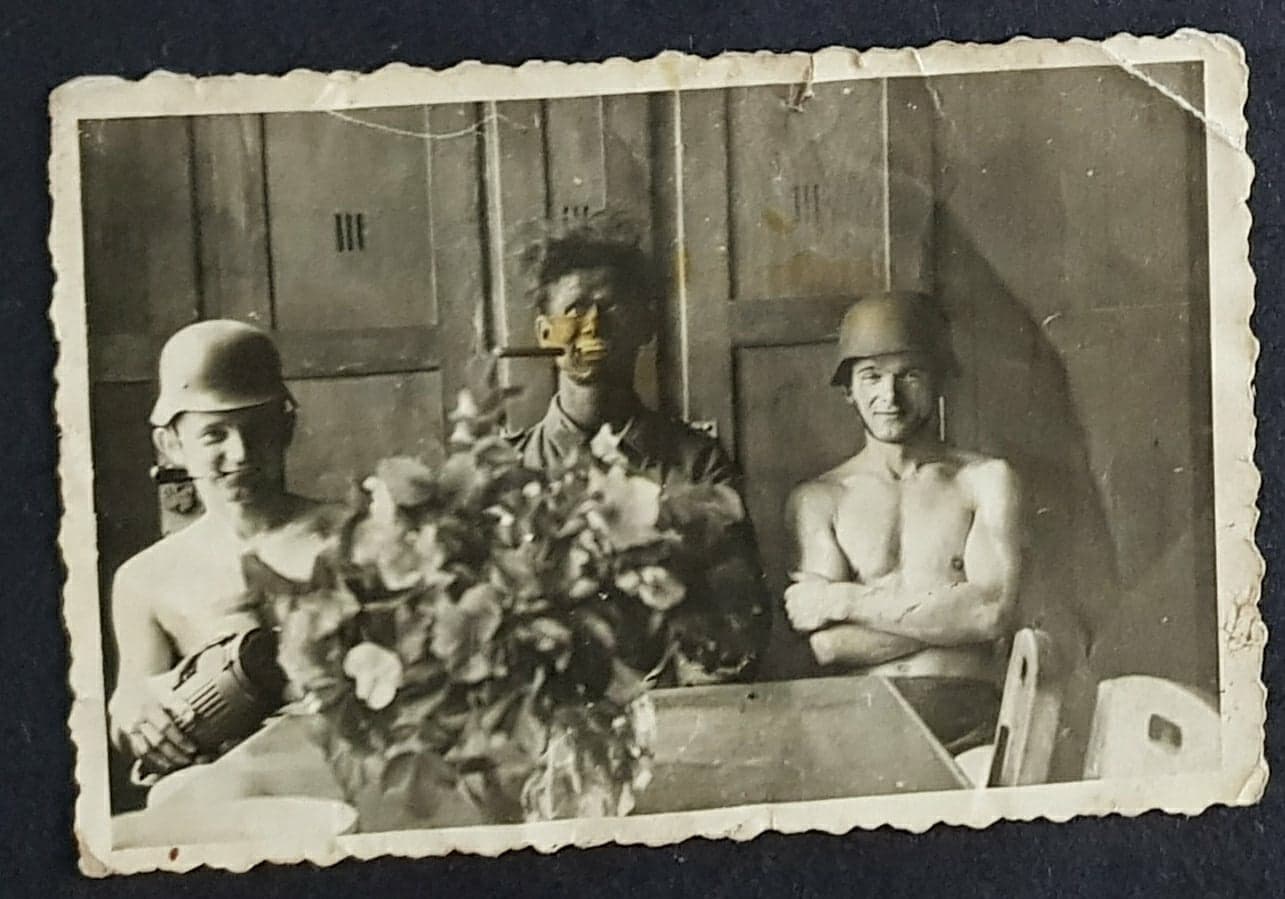 Stara restauracja
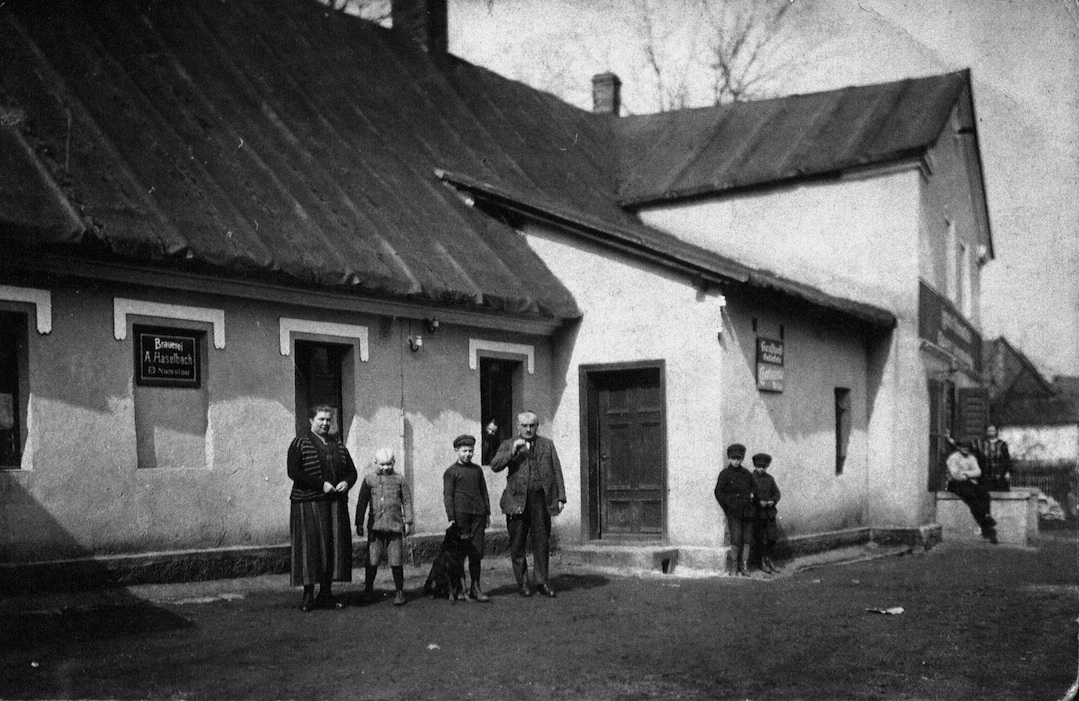 Restauracja należała do rodziny Maibach (Maciosek)
Nowa restauracja
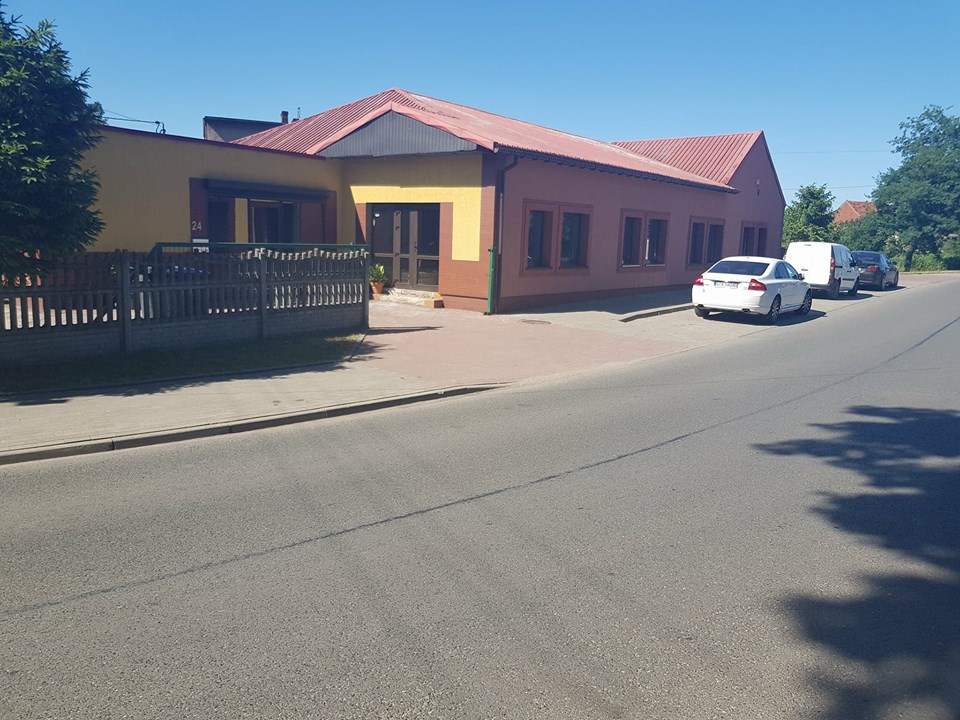 Obecnie restauracja należy do rodziny Lipińskich
Nie istniejąca straż oraz areszt
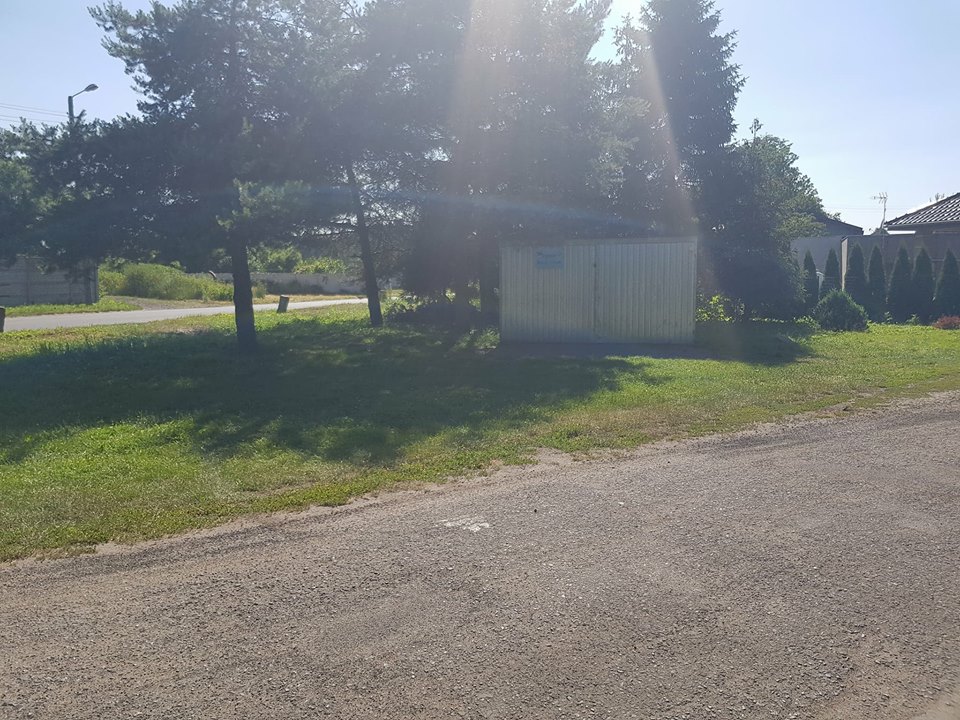 Przy Schlageterstraße                w czasach III Rzeszy Adolfa Hitlera mieścił się Polizeigefangnis-areszt policyjny.
Pocztówki Miedarskie
W lewym górnym rogu widzimy Warenhandlung Lotz. 
W prawym górnym rogu widzimy dawniejszy Kirche- kościół.
W lewym dolnym rogu widzimy Bahnhof- stację kolejową.
W prawym dolnym rogu znajduję się Schloß- Pałac na Kopaninie.
W lewym górnym rogu znajduje się Kirche-kościół.
W prawym górnym rogu widzimy Schloß - pałac.
W lewym dolnym rogu jest Bahnhof-stacja kolejowa.
W prawym dolnym rogu Schule – dawna szkoła.
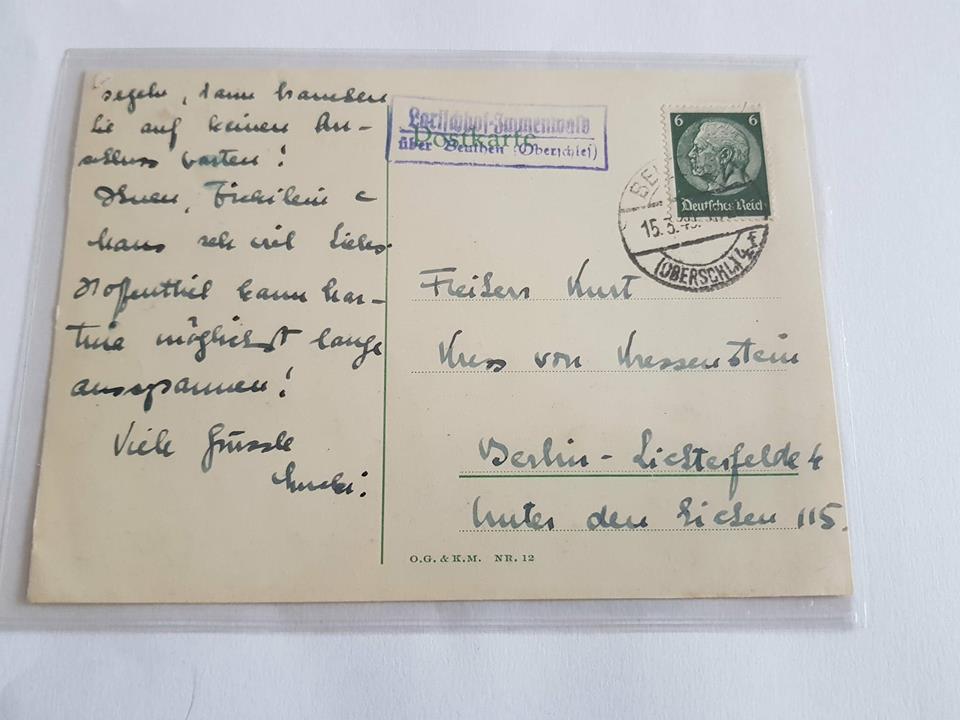 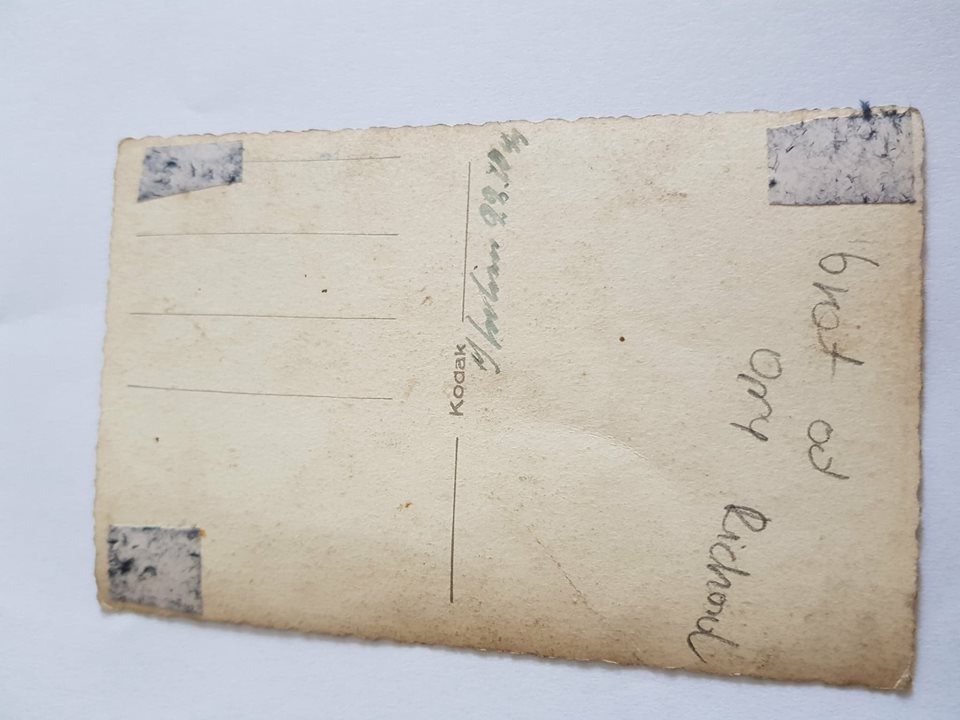 Na zdjęciu widać widokówkę wysłaną przez mieszkańca Miedar, żołnierza Wehrmachtu-Sił Zbrojnych III Rzeszy do rodziny                    w Miedarach
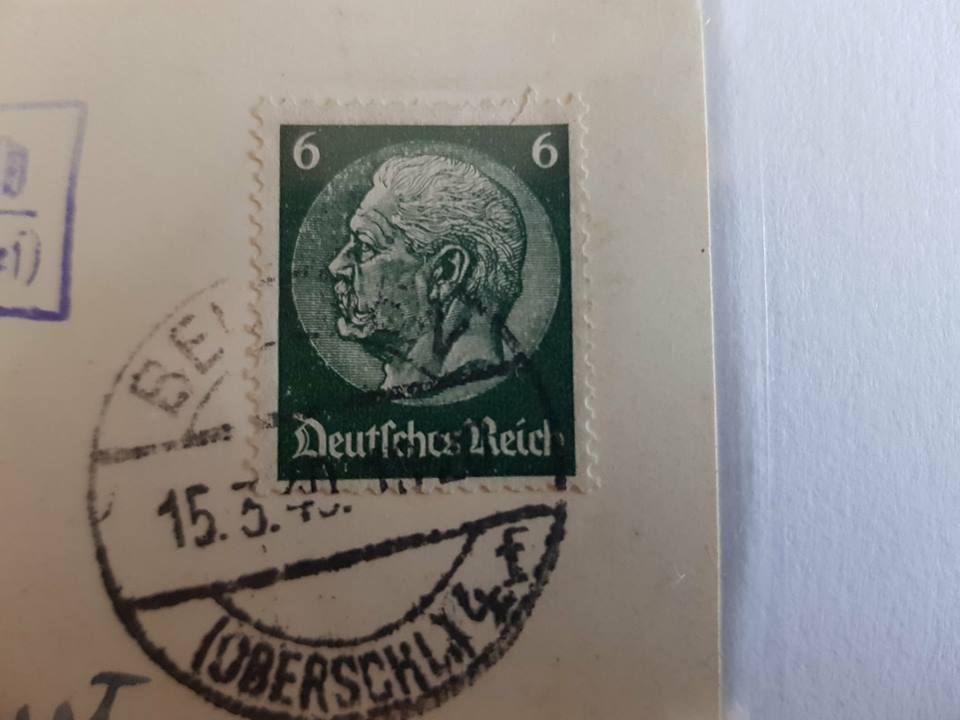 Źródła informacji:
Henryk Niestrój- książka;
Mateusz Jurkiewicz-zdjęcia oraz nazwy ulic;
Ks. Grzegorz-zdjęcia;
Silesia-zdjęcia.
Wykonali:
Kamil Konopka
Mateusz Klasik
Jakub Mazur
 



Opiekun projektu:
Adam Łuć